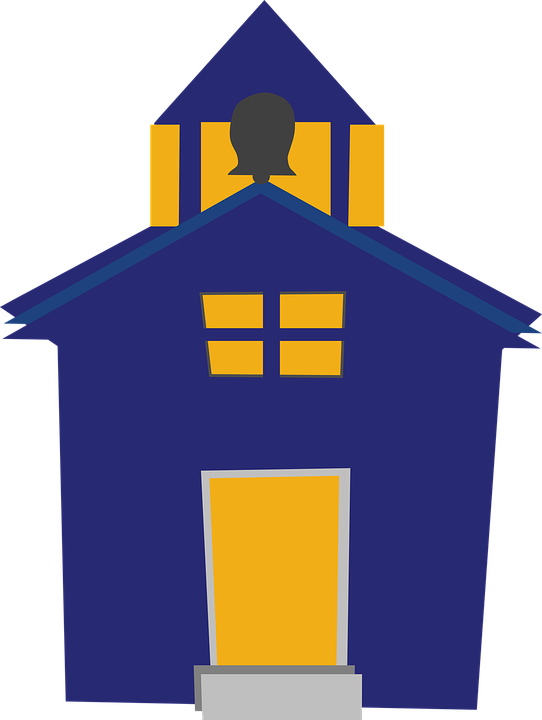 PERRY LINDSEY ACADEMY
SCHOOL SITE COUNCIL
September 27, 2022 Agenda and Minutes
October 26, 2022 Agenda and Minutes
November 29, 2022 Agenda and Minutes
January 17, 2023 Agenda and Minutes
February 07, 2023 Agenda and Minutes
March 28, 2023 Agenda and Minutes
NEXT MEETING: 	FALL ‘23	| Room 109| 2:55pm| Zoom ID: 686 721 6674